БЮДЖЕТ ДЛЯ ГРАЖДАН

по отчету об исполнении бюджета 
муниципального образования 
Темрюкский район
за 2012 год
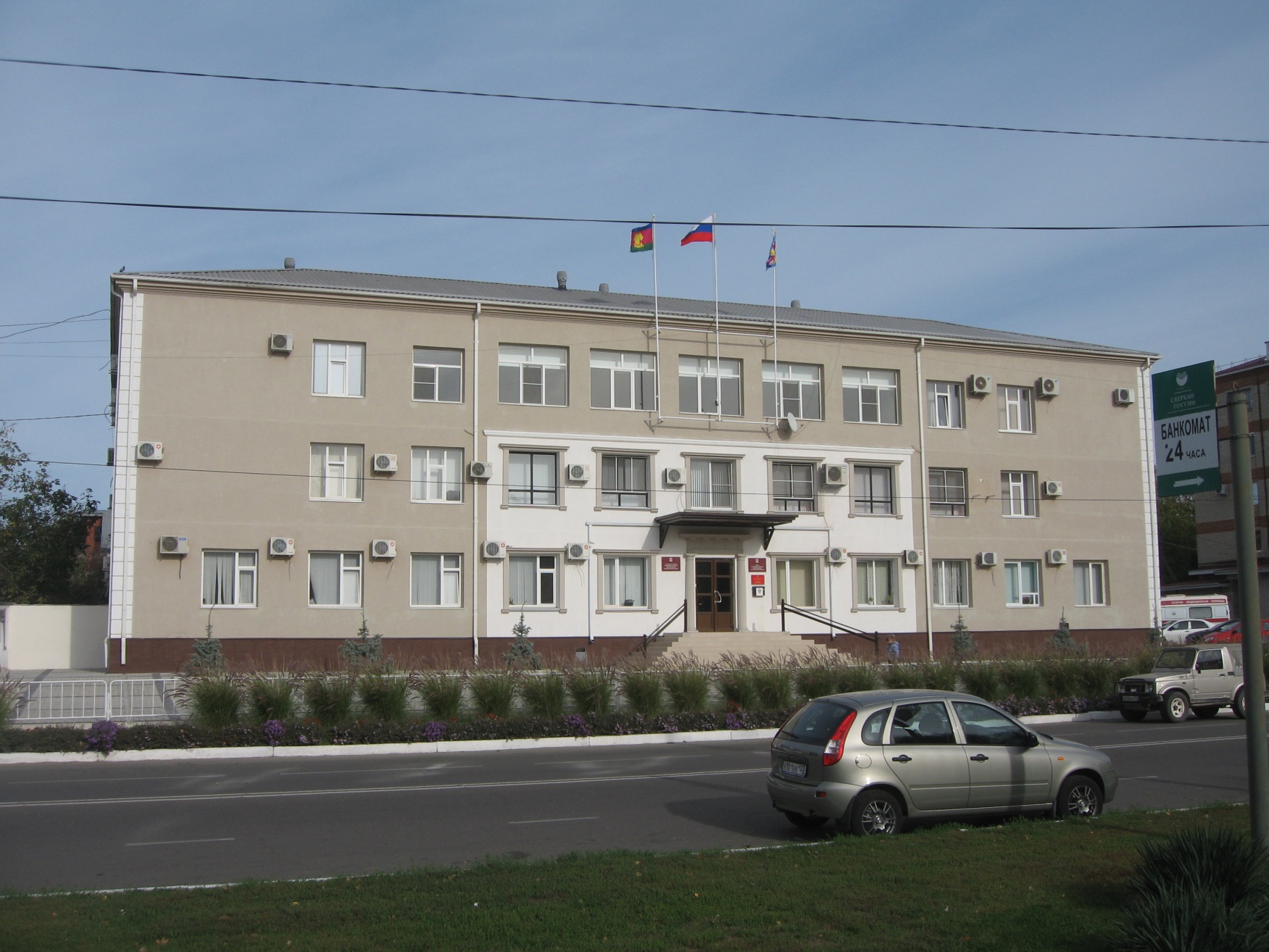 г.Темрюк
Исполнение районного бюджета по доходам 
за 2012 год

Годовой план – 		1657,7 млн. руб.
Фактически поступило – 1658,5 млн. руб.
Выполнение плана – 			100,0%
Темп роста к уровню 2011 года – 	121,6%
Исполнение районного бюджета 
по налоговым, неналоговым доходам и 
прочим безвозмездным поступлениям за 2012 год

Годовой план – 		619,0 млн. руб.
Фактически поступило – 622,7 млн. руб.
Выполнение плана – 			100,6%
Темп роста к уровню 2011 года – 	103,9%
Структура доходов районного бюджета в 2012 году
Расходы районного бюджета  в разрезе источников финансированияза 2012 год
Структура исполнения расходов бюджета  муниципального образования Темрюкский район за 2012 год  по разделам
Расходы по заработной плате в общем объеме расходов за 2012 год
Расходы социальной сферы в общем объеме расходов за 2012 год
Динамика основных параметров бюджета МО Темрюкский район за 2012 год (в тыс. руб.)
Безвозмездные поступления за 2011-2012 годы (в млн. руб.)
Основные характеристики бюджета муниципального образования Темрюкский район за 2012 г. (в млн. руб.)
Основные нормативные документы по формированию и исполнению бюджета МО Темрюкский район
Бюджетный кодекс Российской федерации;
Бюджетное послание Президента РФ «О бюджетной политике в Российской Федерации в 2012-2014 годах»;
Прогноз социально-экономического развития МО Темрюкский район на 2012-2014 годы;
Основные направления бюджетной и налоговой политики МО Темрюкский район в 2012-2014 годах:
	- сохранение и развитие налогового потенциала на территории МО Темрюкский район;
	- полное исполнение действующих расходных обязательств, в первую очередь публичных обязательств перед гражданами;
	- повышение эффективности бюджетных расходов, доступности и качества государственных и муниципальных услуг на основе совершенствования правового положения государственных (муниципальных) учреждений;
	- создание условий для исполнения органами местного самоуправления закрепленных за ними полномочий на основе совершенствования межбюджетных отношений;
	- последовательное снижение долговой нагрузки на районный бюджет
Нормативная правовая база формирования налоговых и неналоговых доходов бюджета МО Темрюкский район
Налоговый кодекс Российской Федерации (части 1 и 2);
Бюджетный кодекс Российской Федерации (статьи 46, 61.1, 62);
Положение о бюджетном процессе в муниципальном образовании Темрюкский район (решение сессии Совета МОТР от 24 сентября 2010 года № 85);
Решения органов местного самоуправления о введении местных налогов на территории МО Темрюкский район.
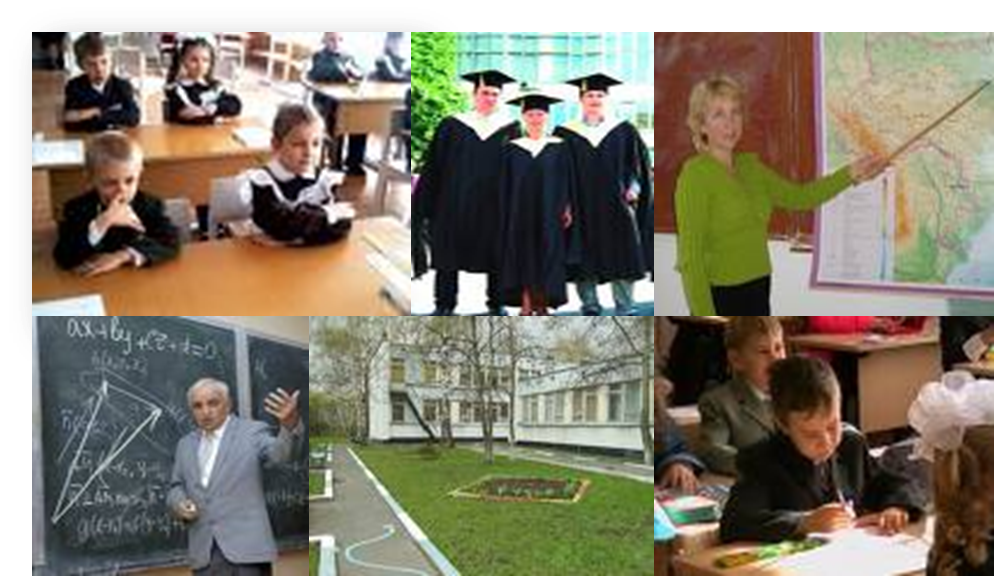 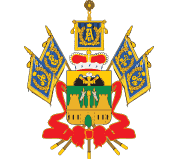 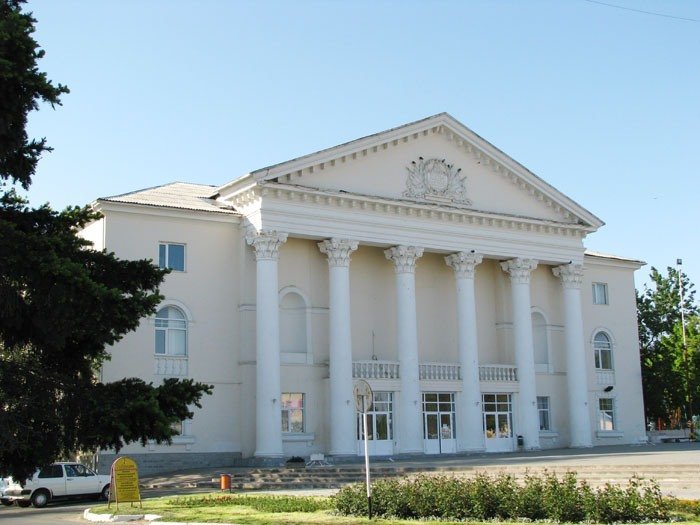 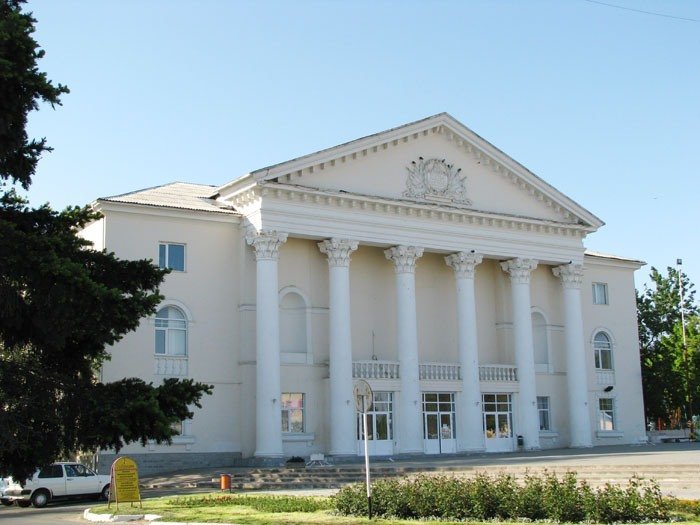 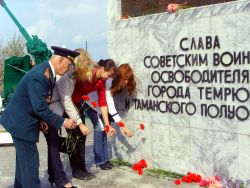 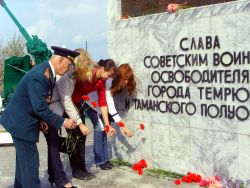 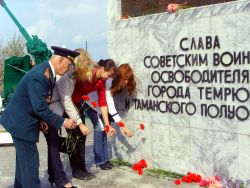 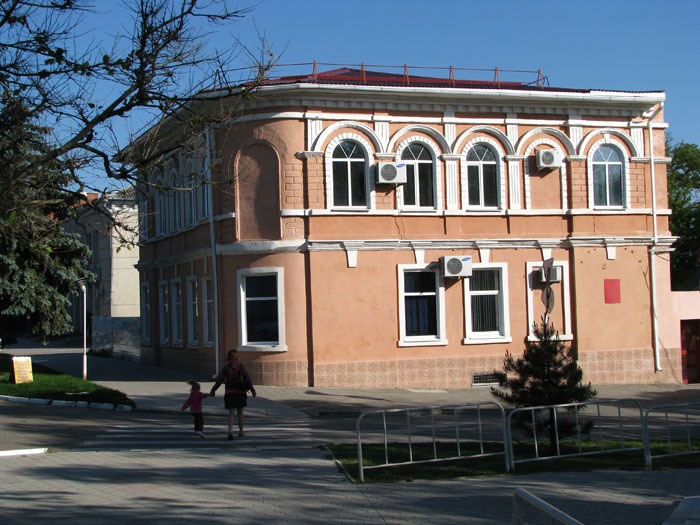 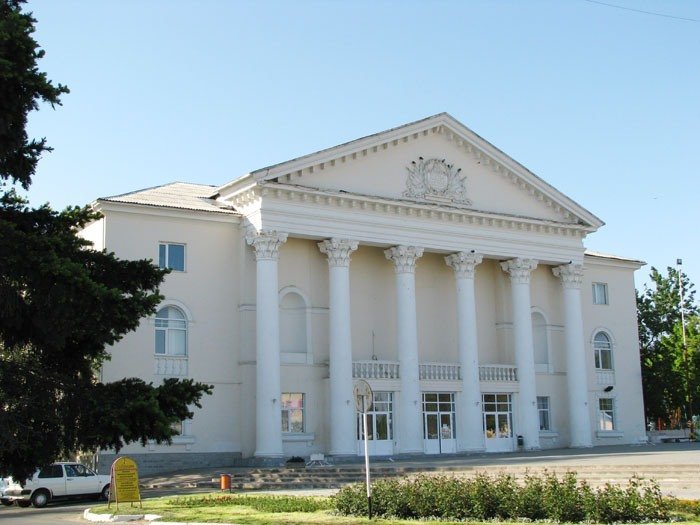 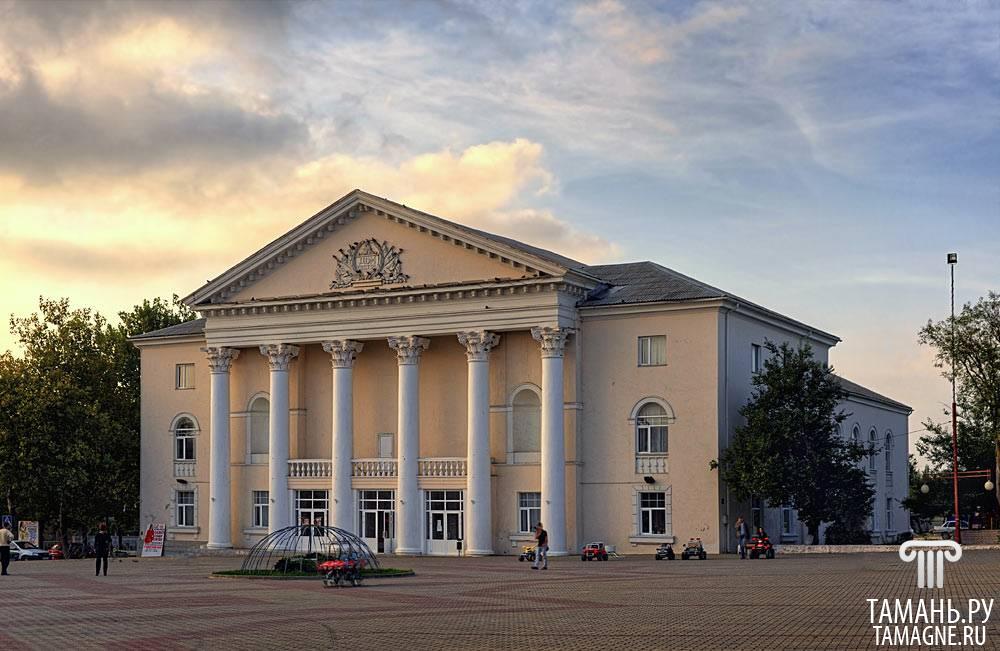 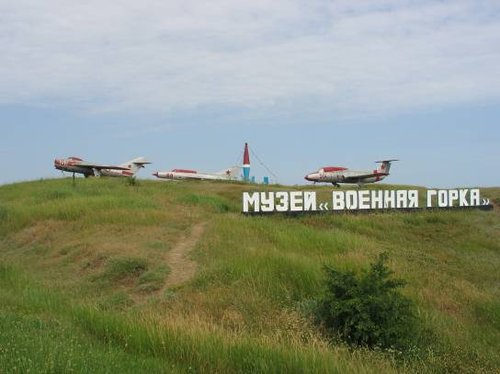 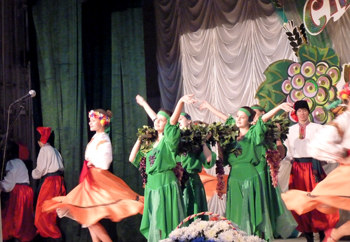 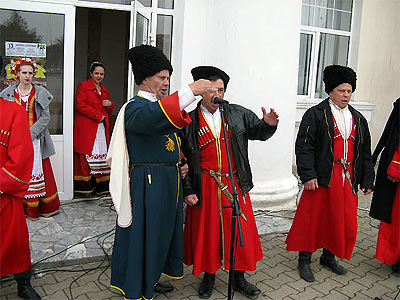 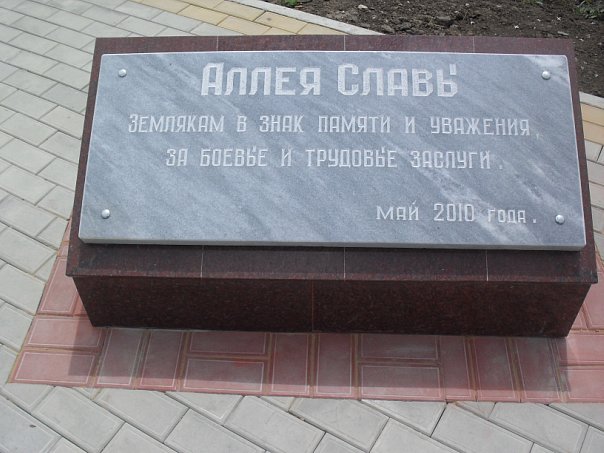 В 2012 году на здравоохранение направлено 208,8 млн. рублей, в том числе:
   -164,1 млн. рублей средств краевого бюджета;
   - 42,0 млн. рублей средств федерального бюджета;
   - 2,7 млн. рублей средств районного бюджета направлено в рамках реализации районной целевой программы «Развитие здравоохранения в Темрюкском районе».
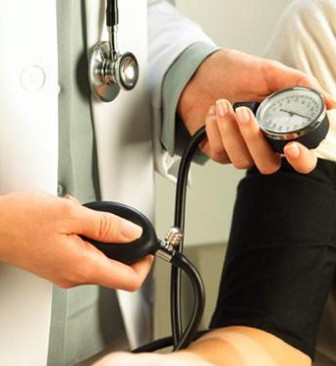 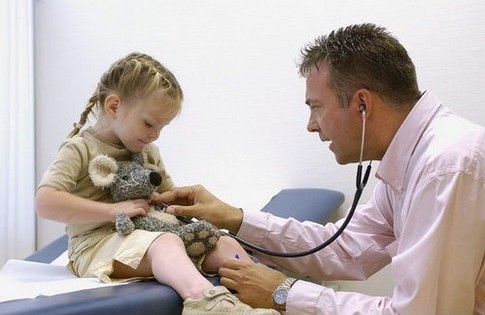 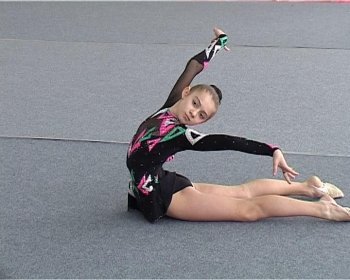 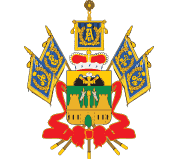 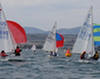 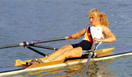 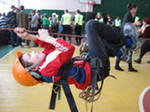 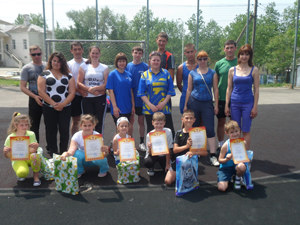 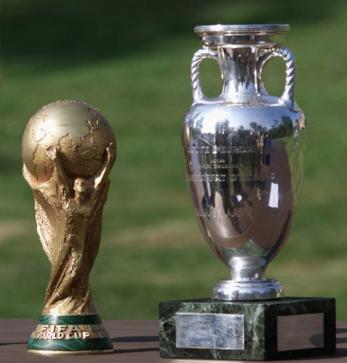 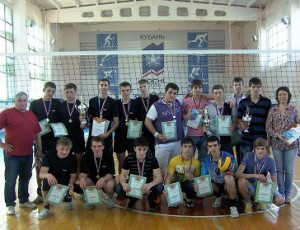 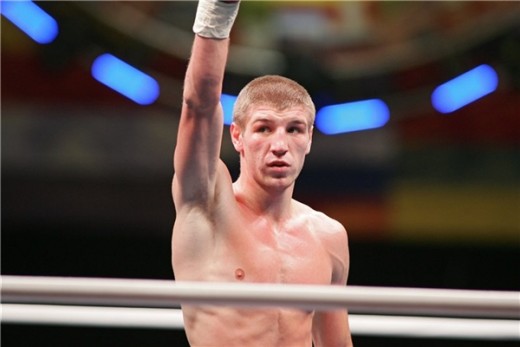 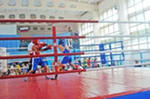 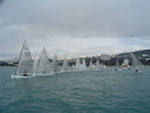 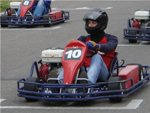 На социальную политику в 2012 году израсходовано 65,1 млн. рублей
Жилищно–коммунальное хозяйство
Расходы на жилищно–коммунальное хозяйство за 2012 год 
составили 48,0 млн. рублей,
На приобретение жилья для детей-сирот и детей, оставшихся без попечения родителей за счет средств краевого бюджета освоено
 38,1 млн.рублей
На обеспечение деятельности муниципального бюджетного учреждения «Единая служба заказчика» использовано 5,5 млн. рублей
На реализацию мероприятий по подготовке к осенне-зимнему периоду 2012-2013 годов освоено 
3,9 млн. рублей
СПАСИБО ЗА ВНИМАНИЕ!
Опара Надежда Анатольевна
Начальник финансового управления